Самостоятельная
Деятельность

Вторая группа раннего возраста
Боровикова Вера Николаевна
Воспитатель  
МБДОУ «Таеженский детский сад»
Наша дружная семейка
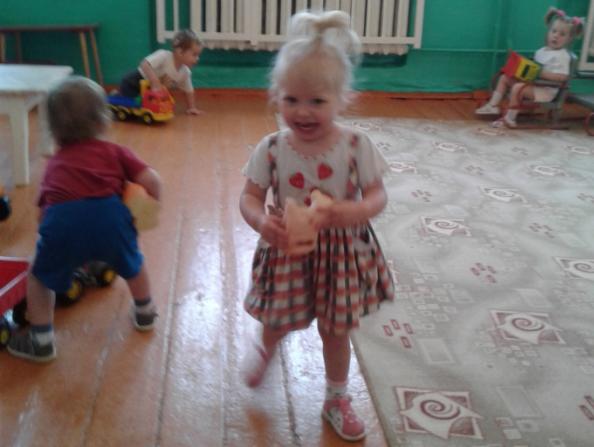 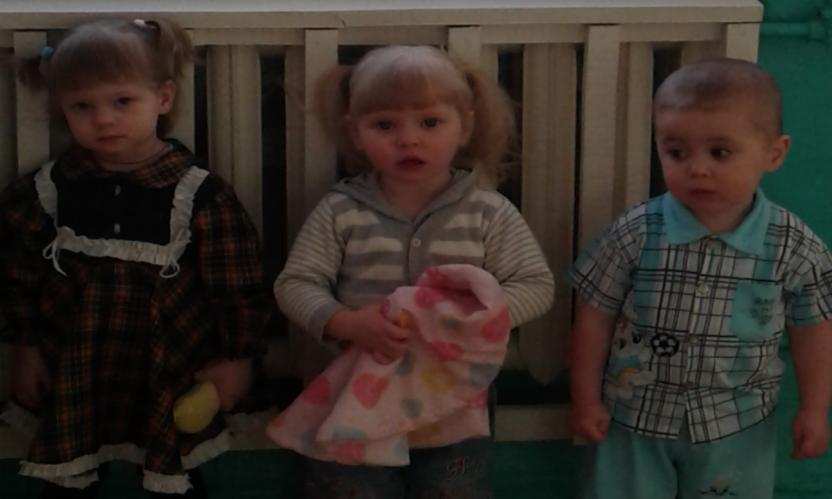 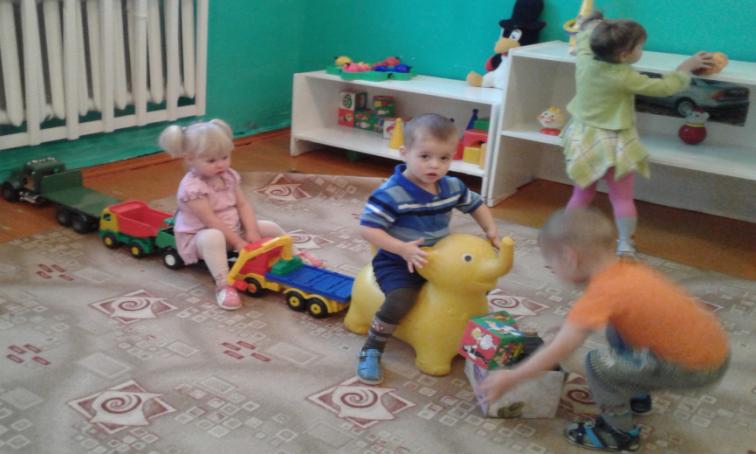 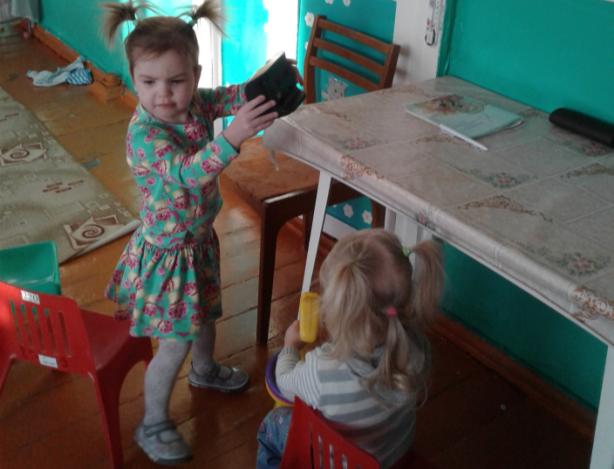 автор шаблона: 
Ранько Е.А.